Identifying and assessing Open Access journals and publishers
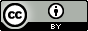 Attribution 4.0 International
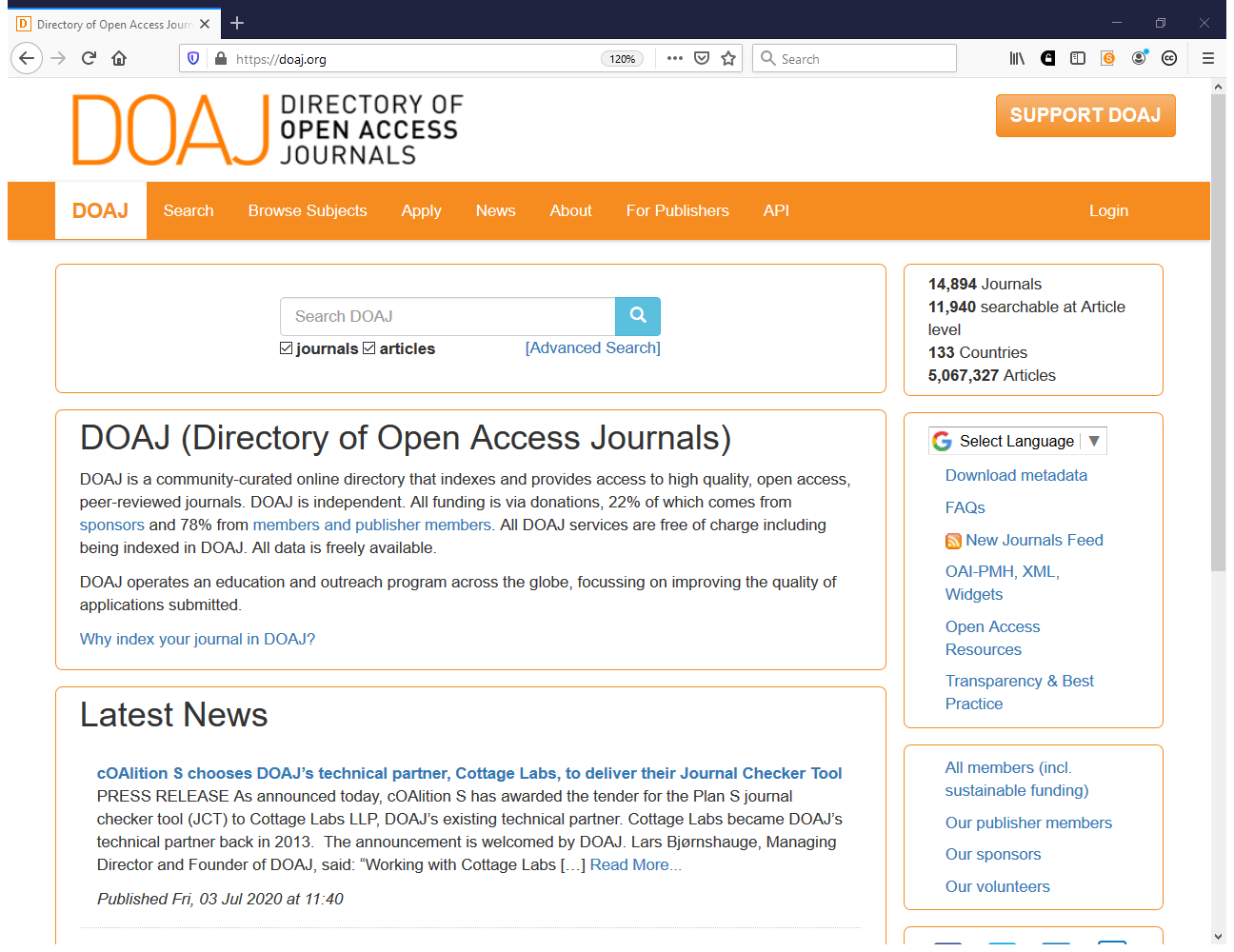 https://doaj.org
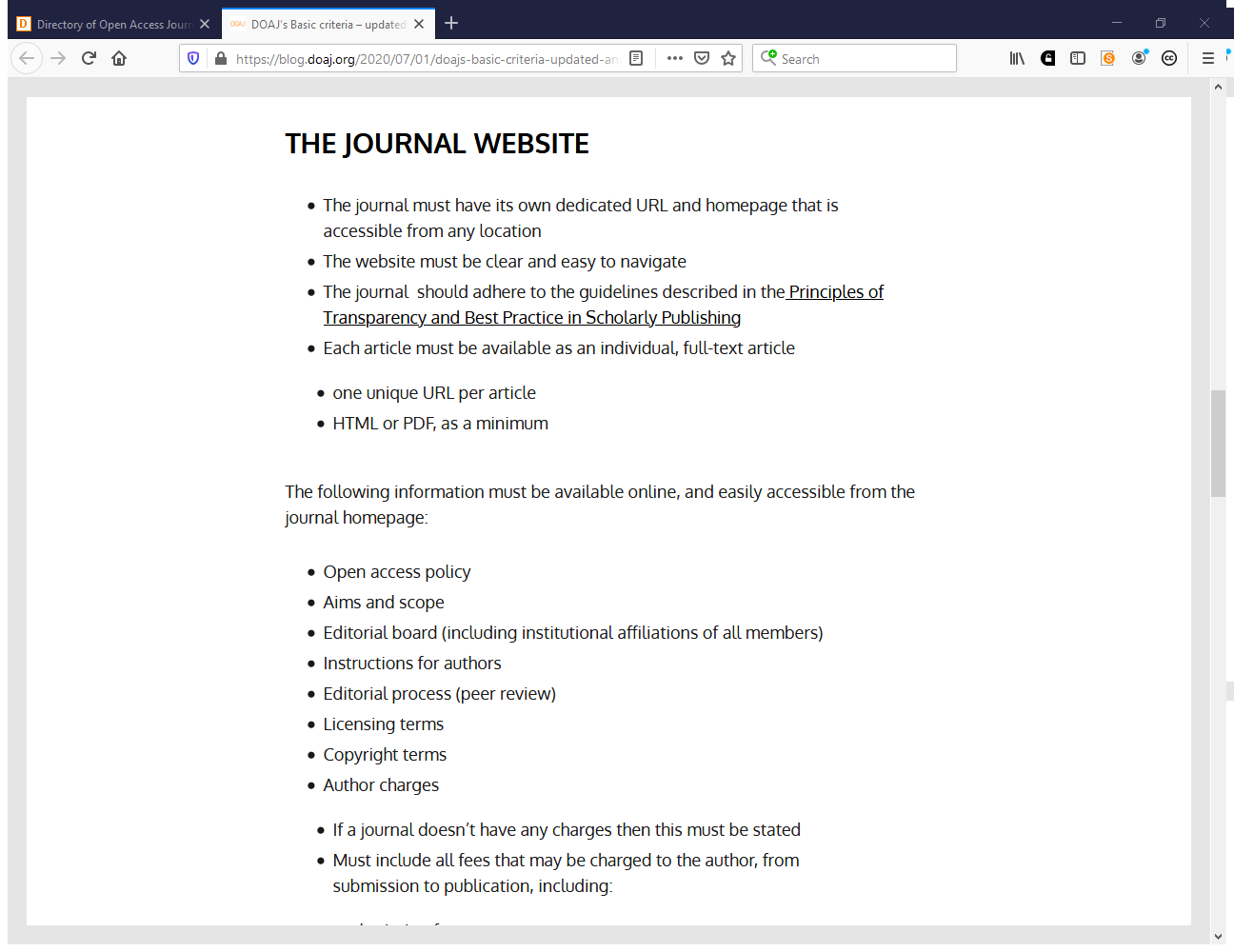 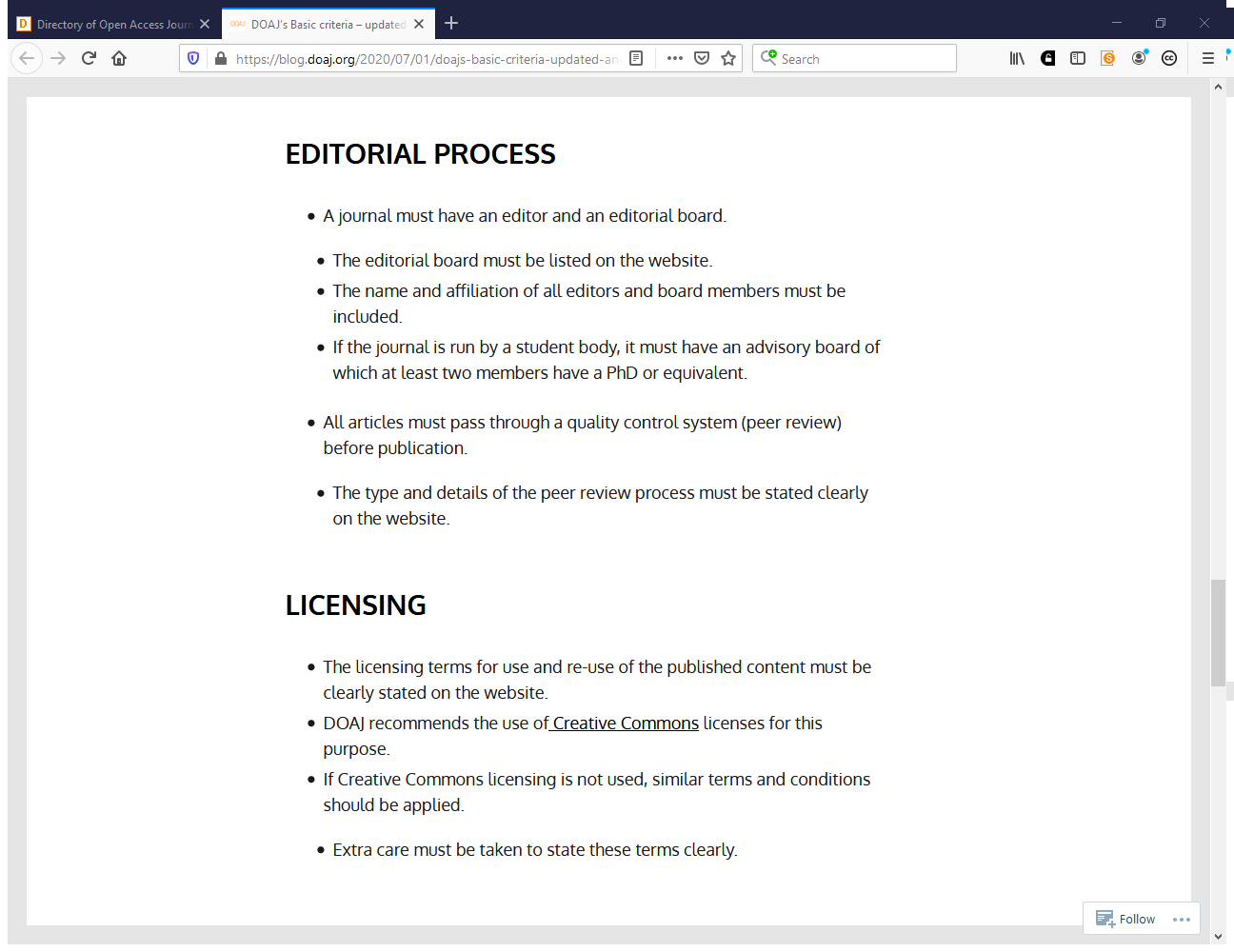 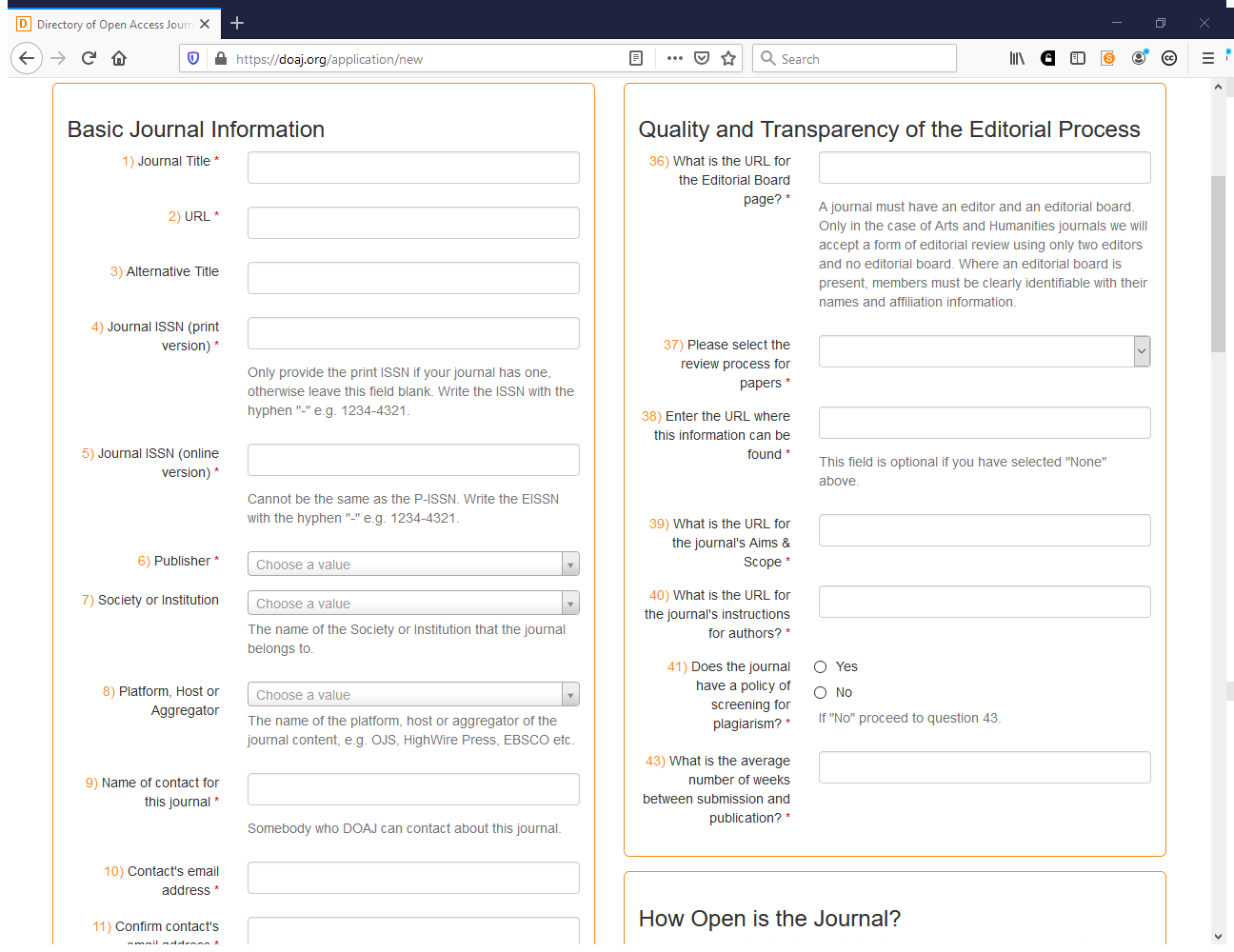 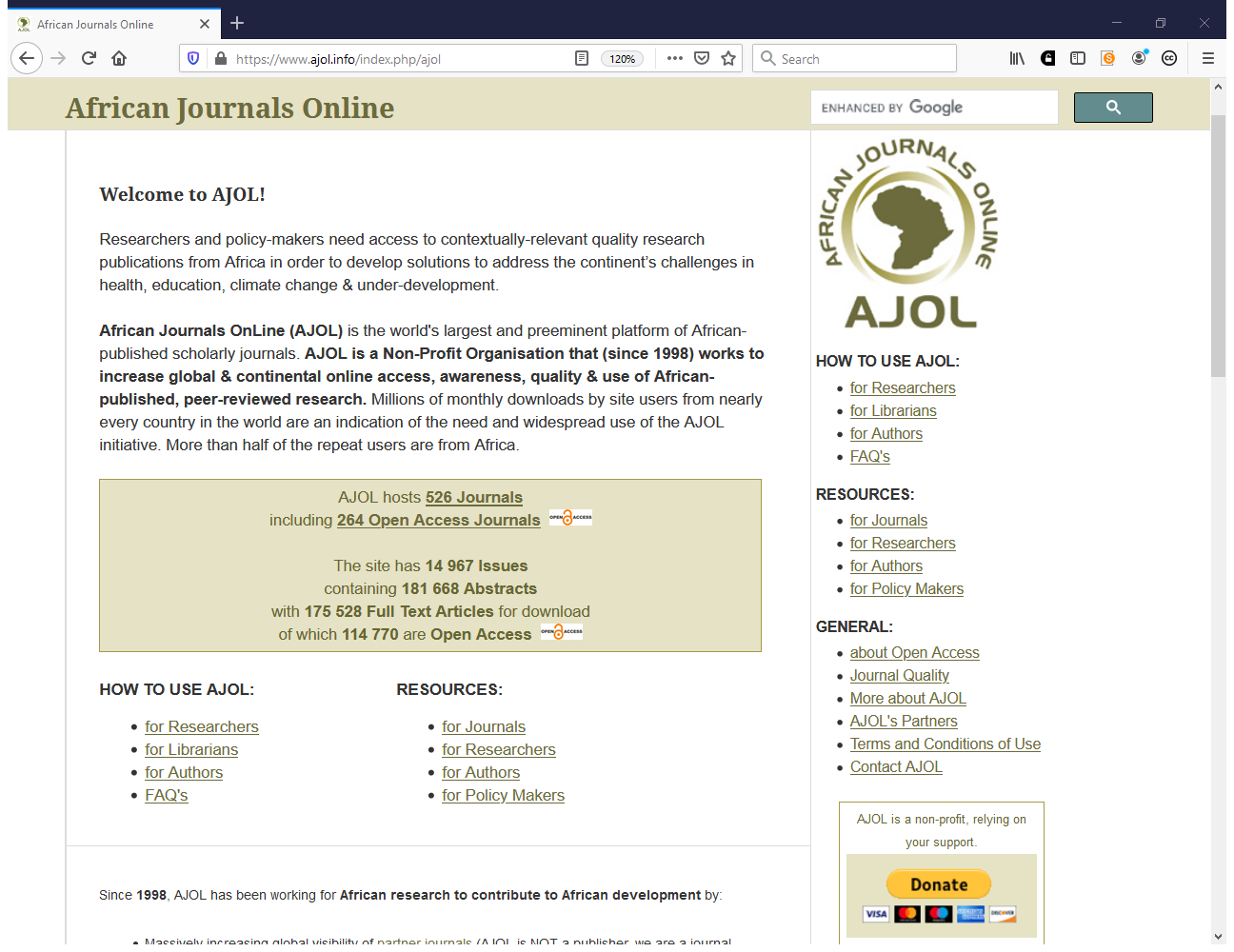 https://www.ajol.info
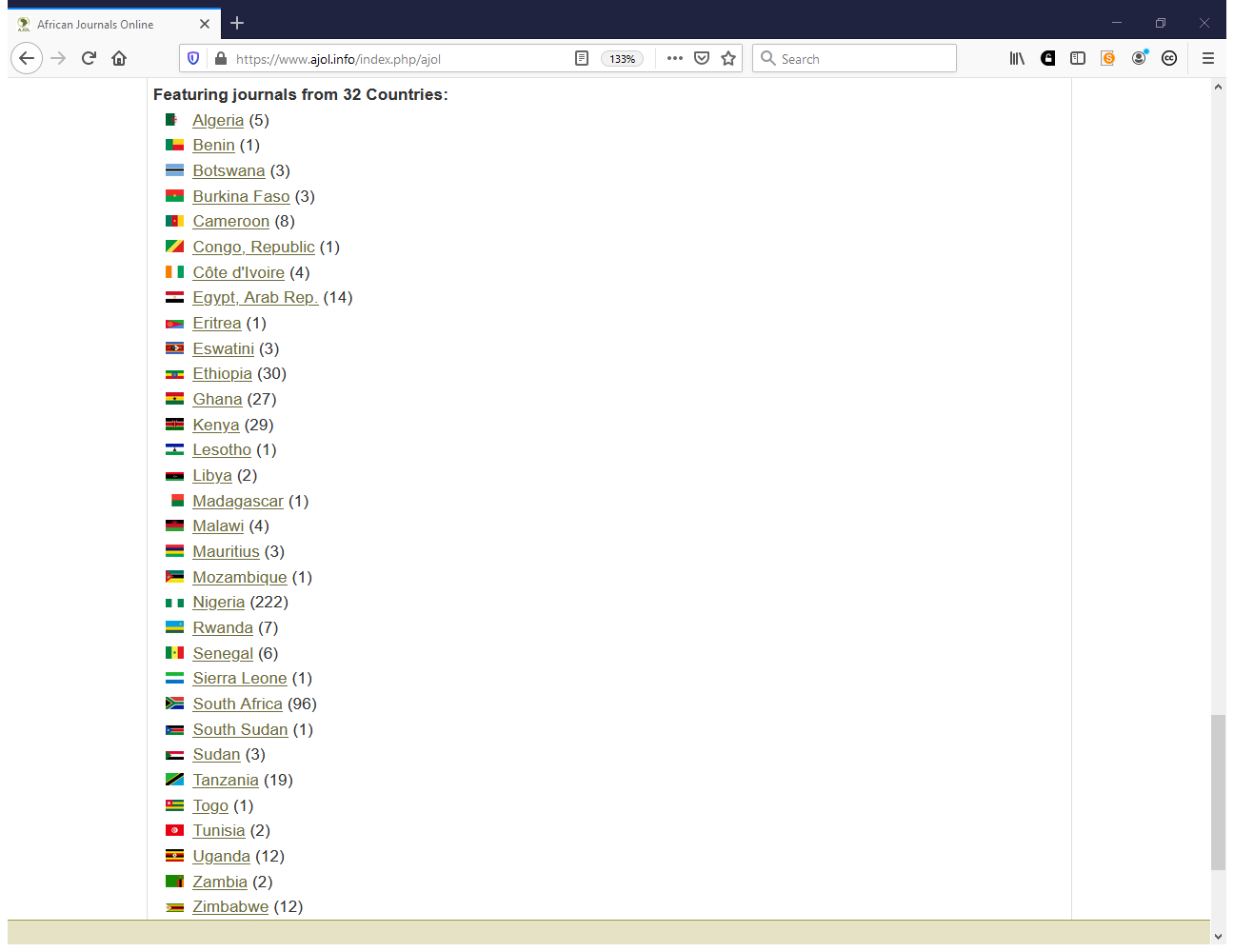 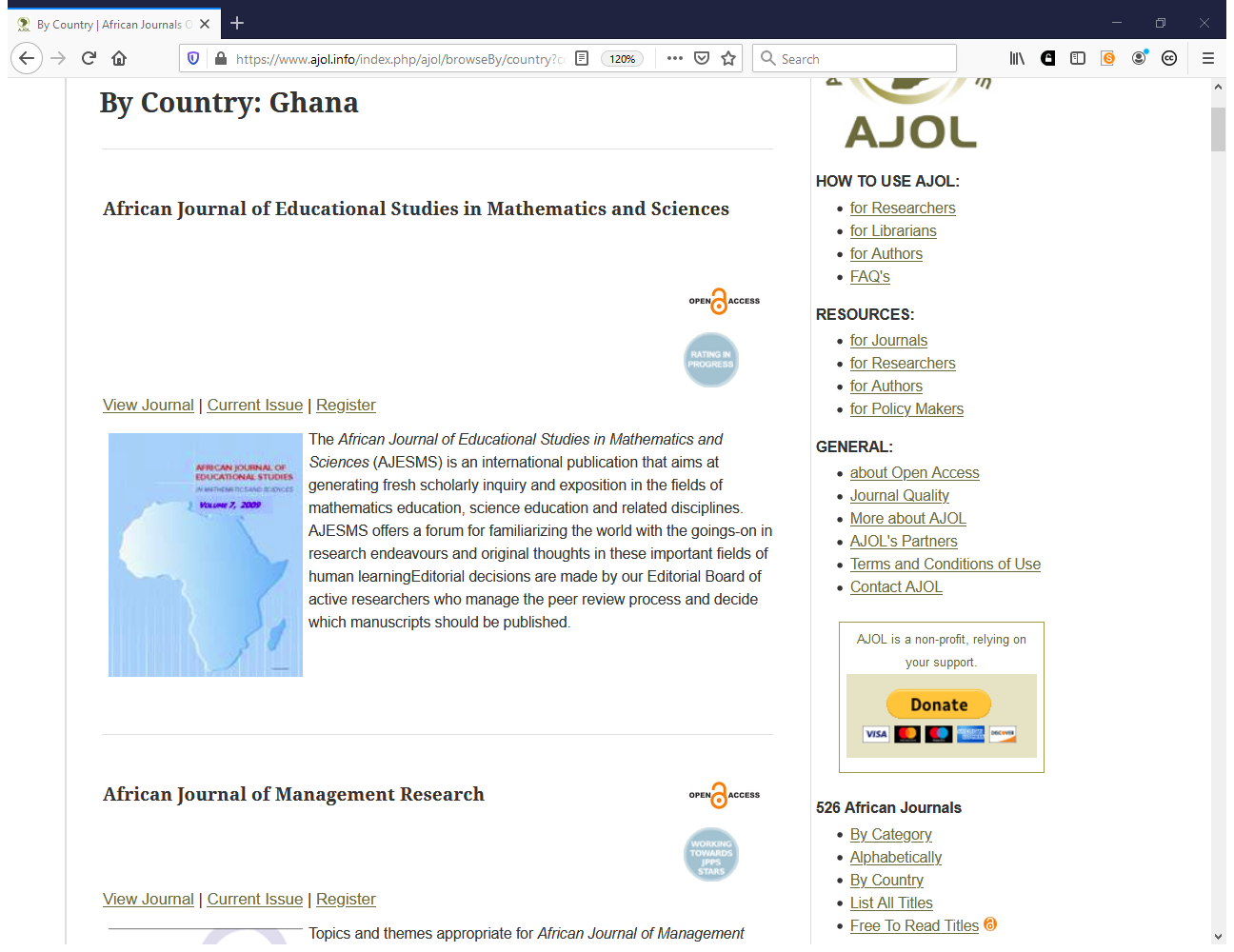 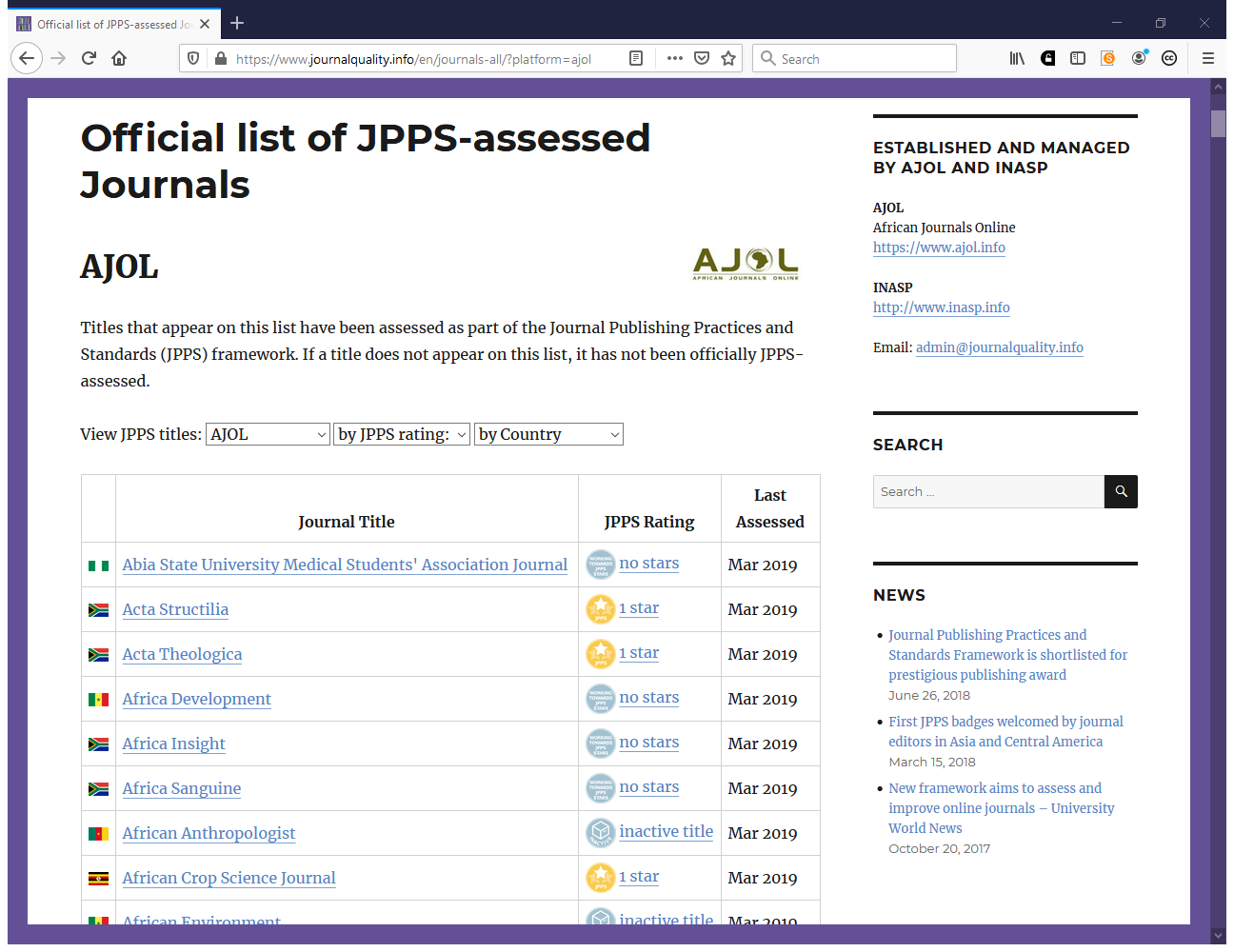 https://www.journalquality.info
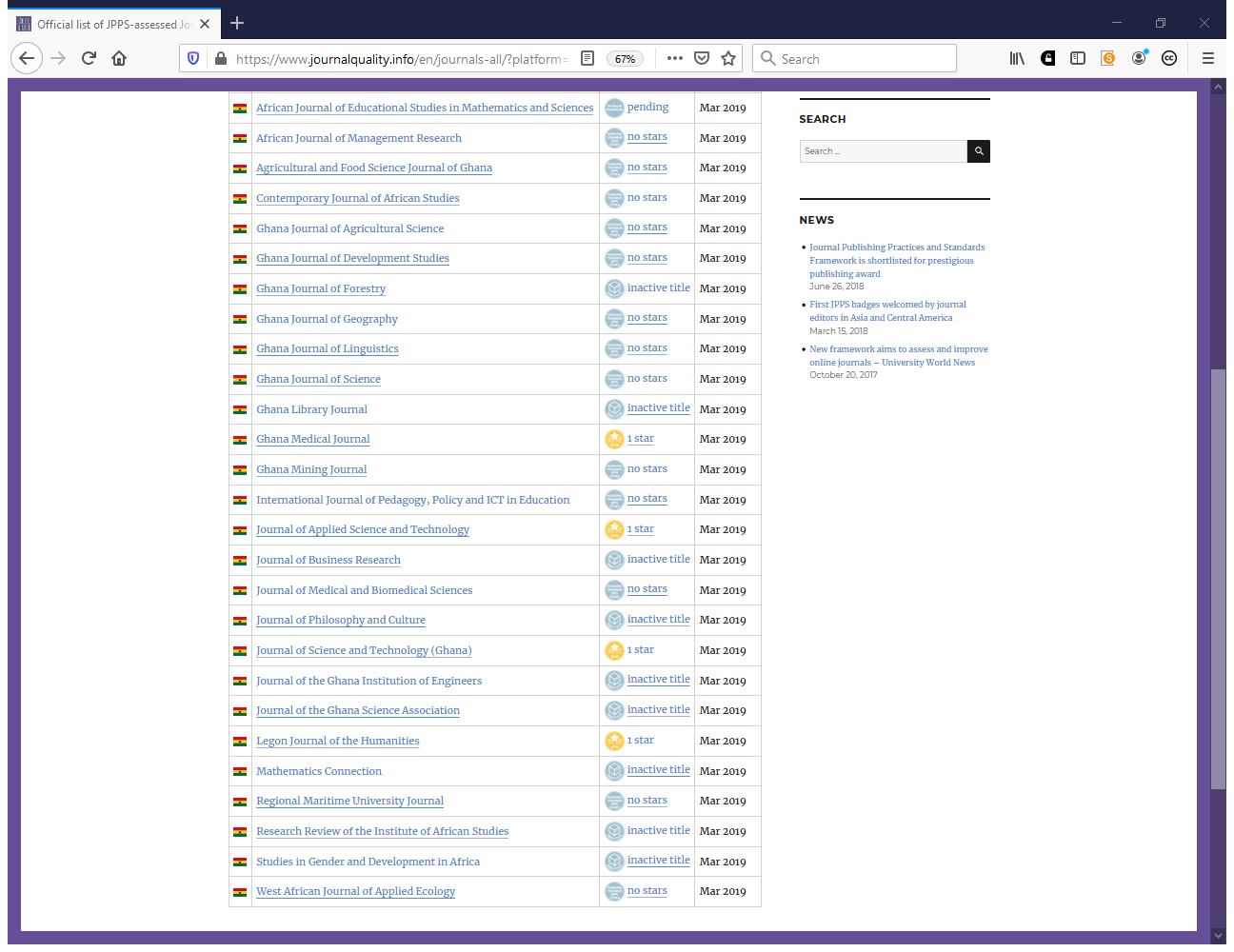 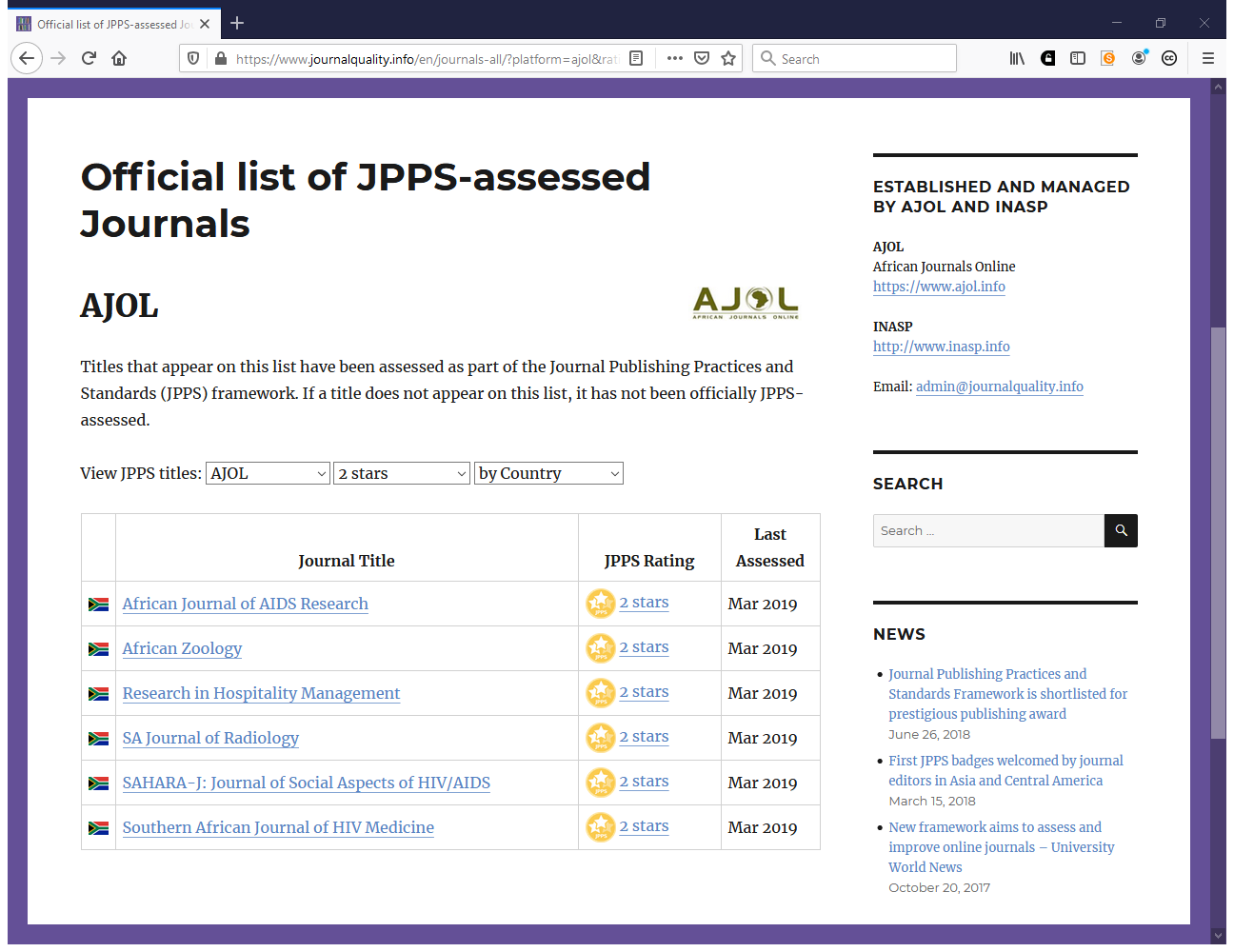 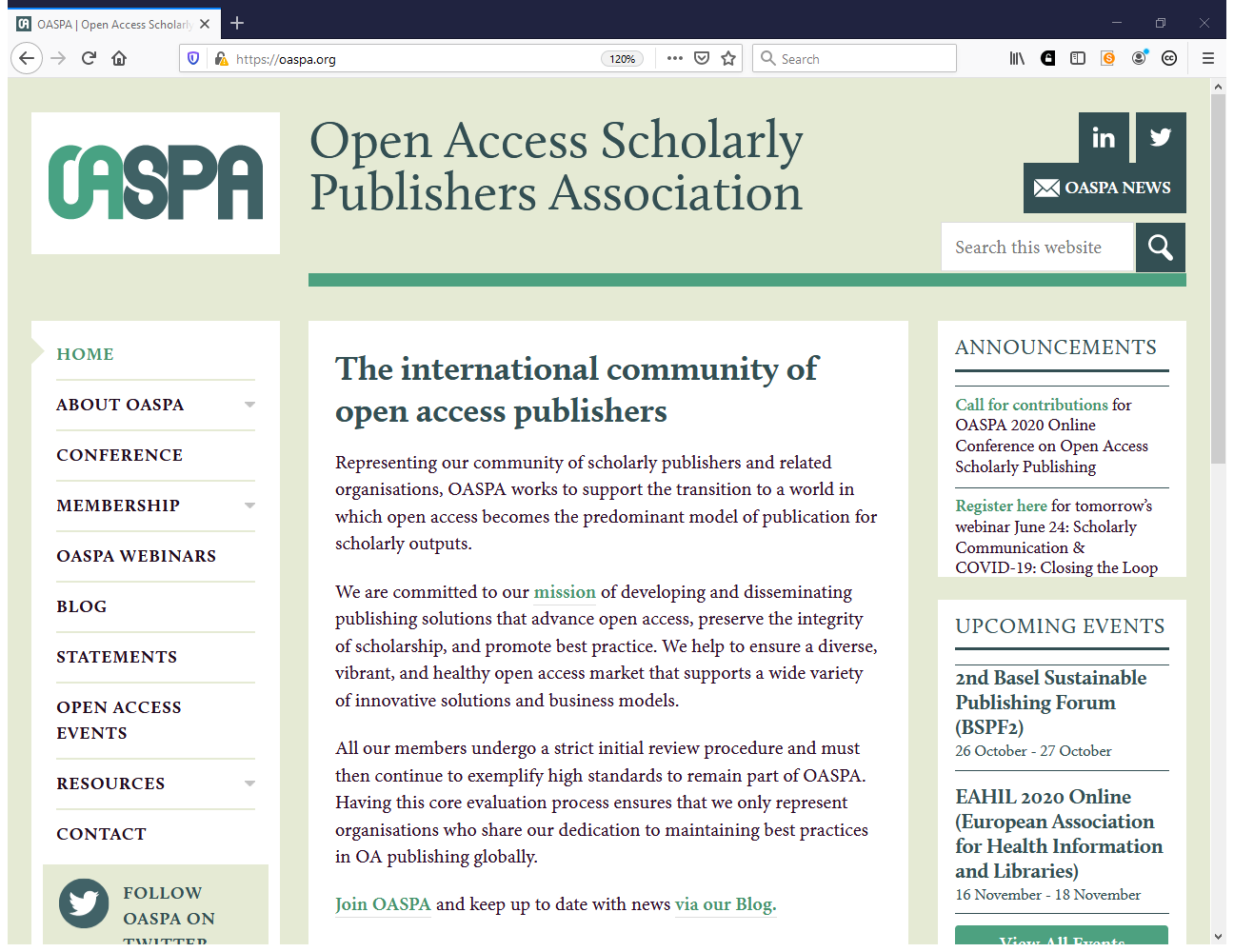 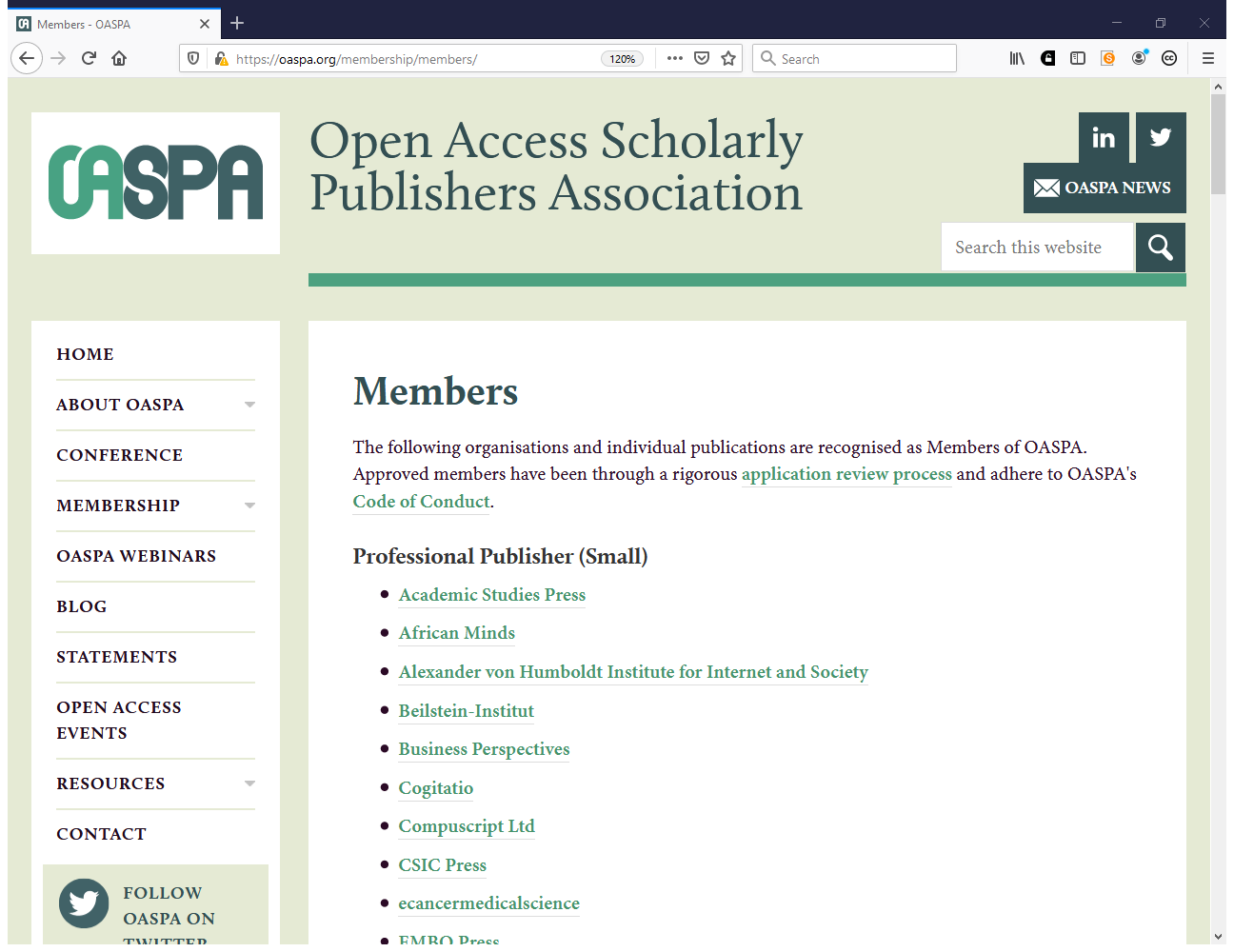 https://oaspa.org/membership/members
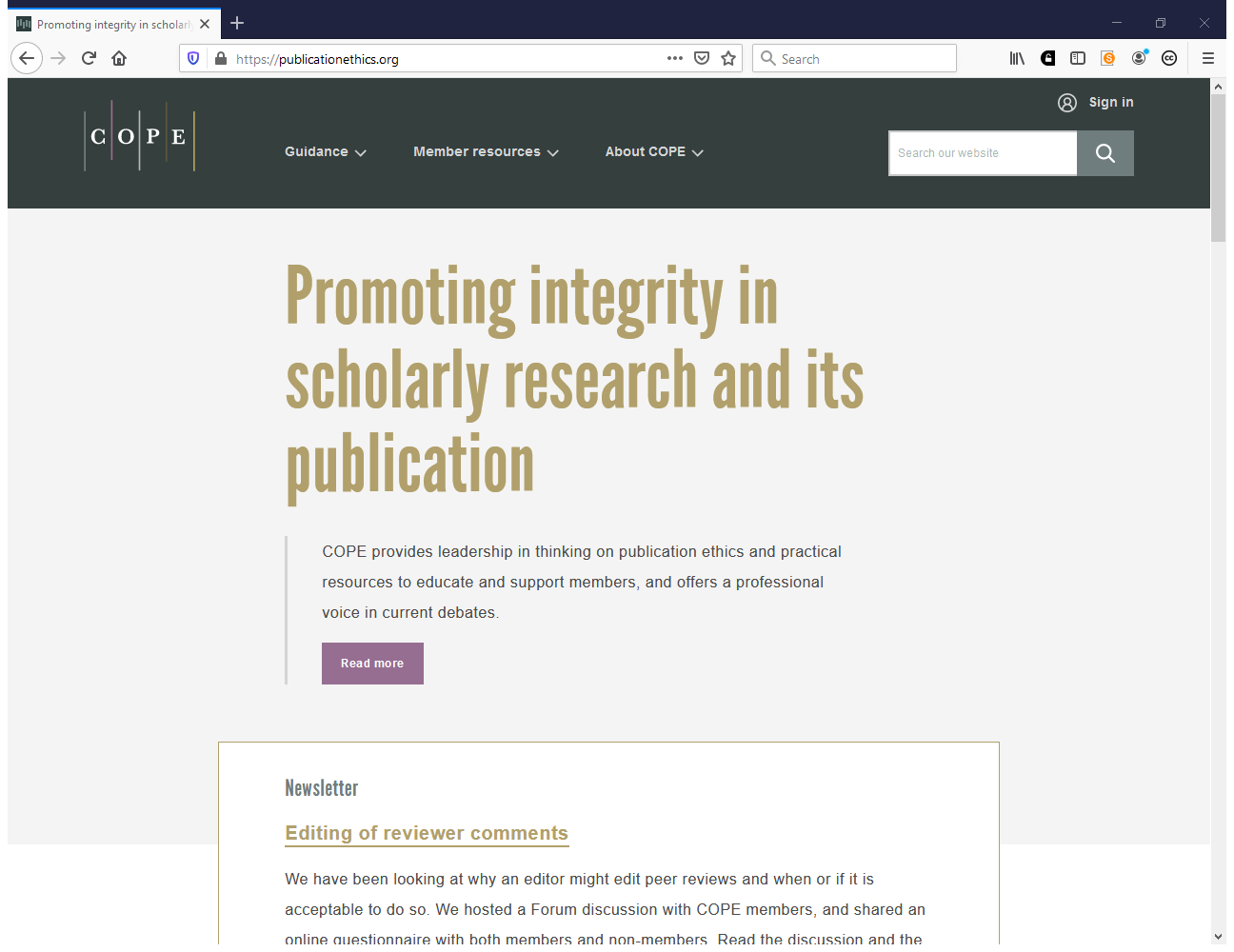 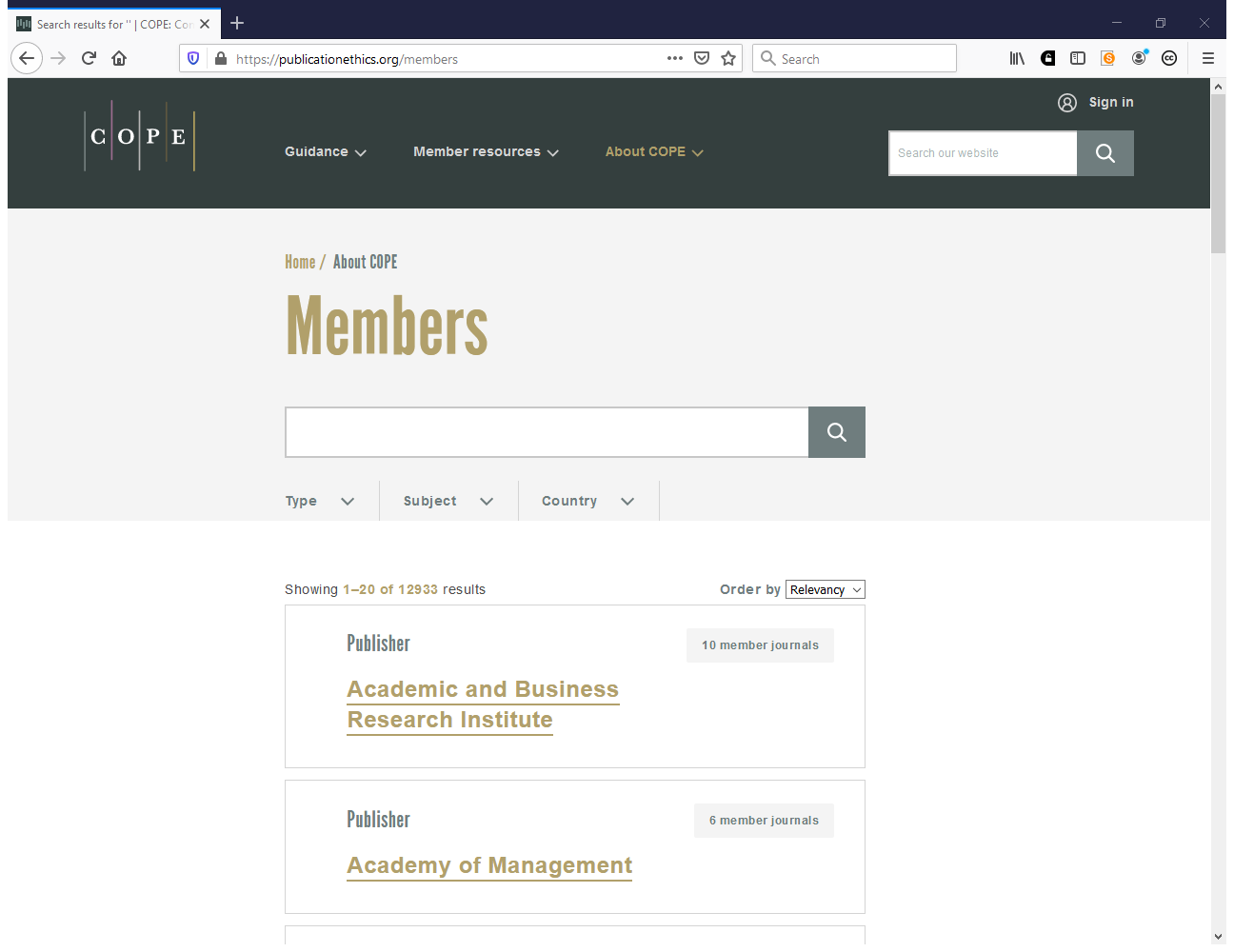 https://publicationethics.org/members
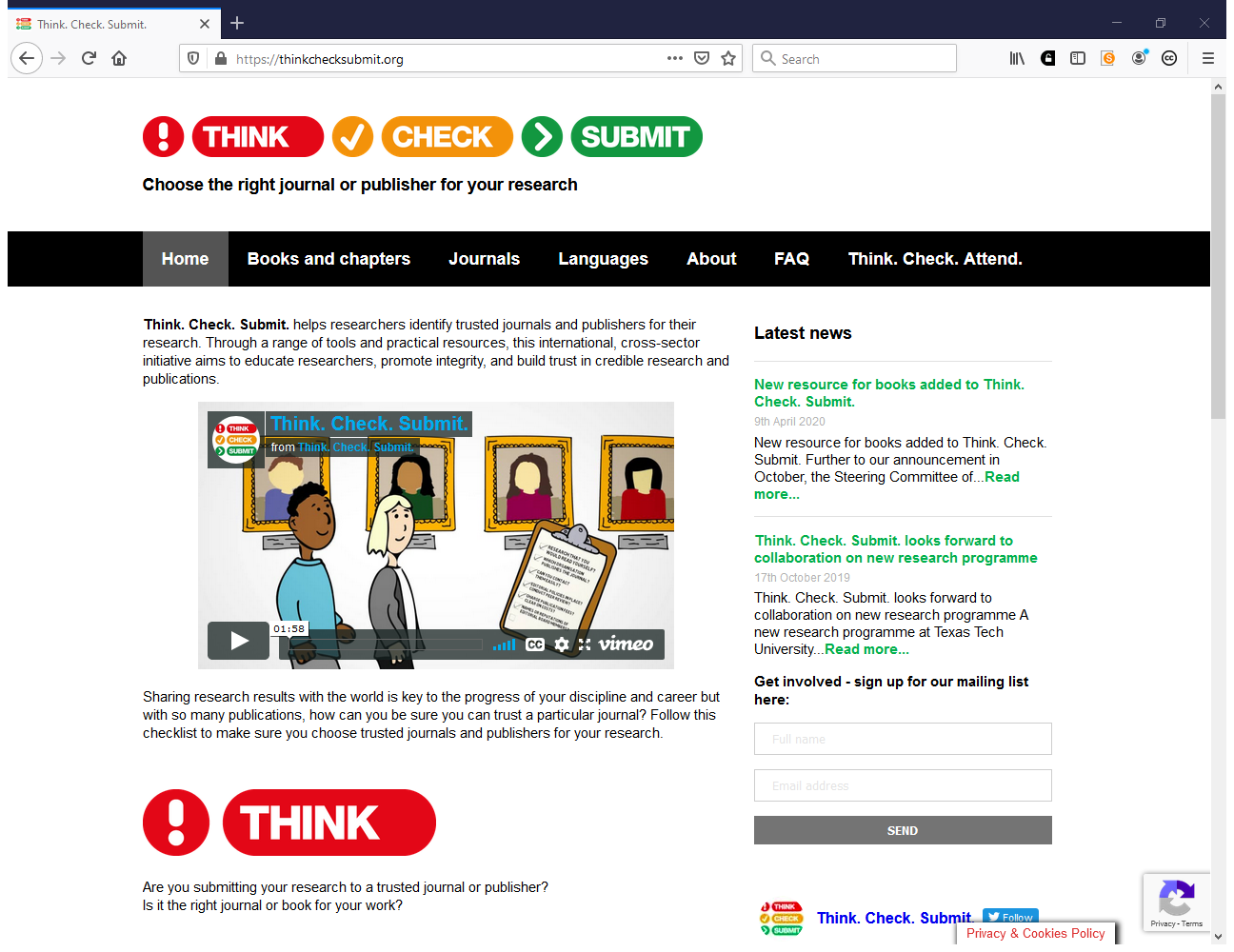 https://thinkchecksubmit.org
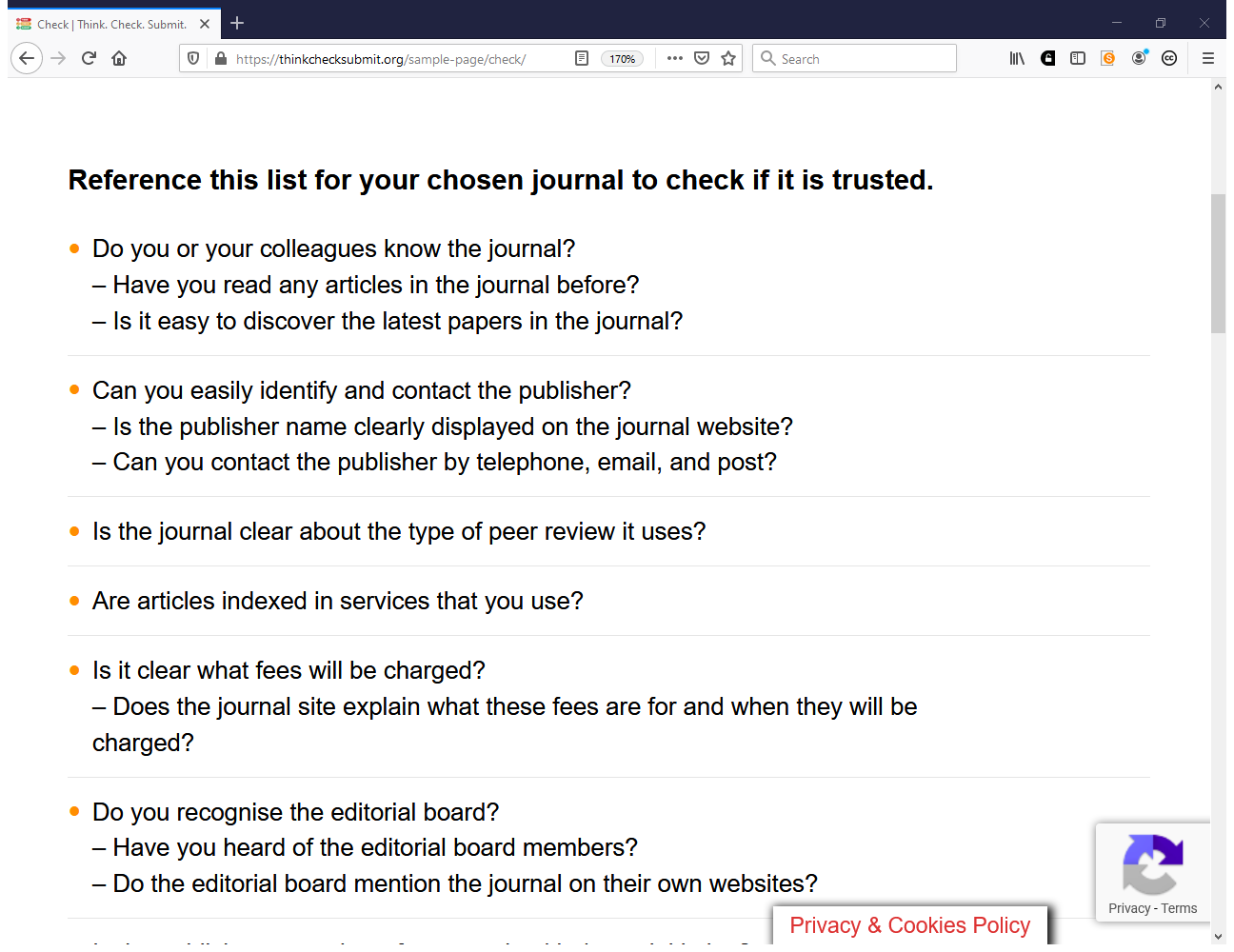 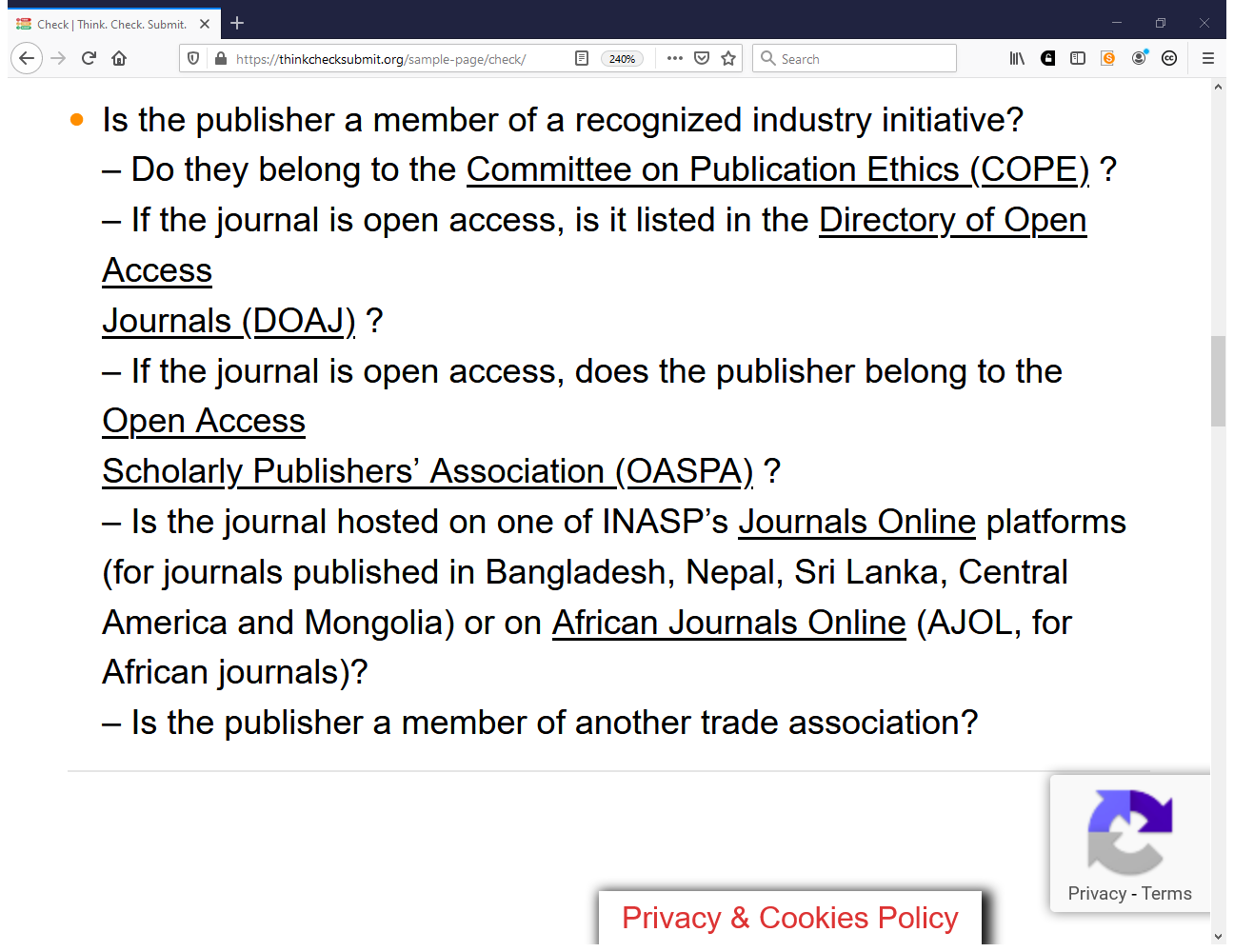 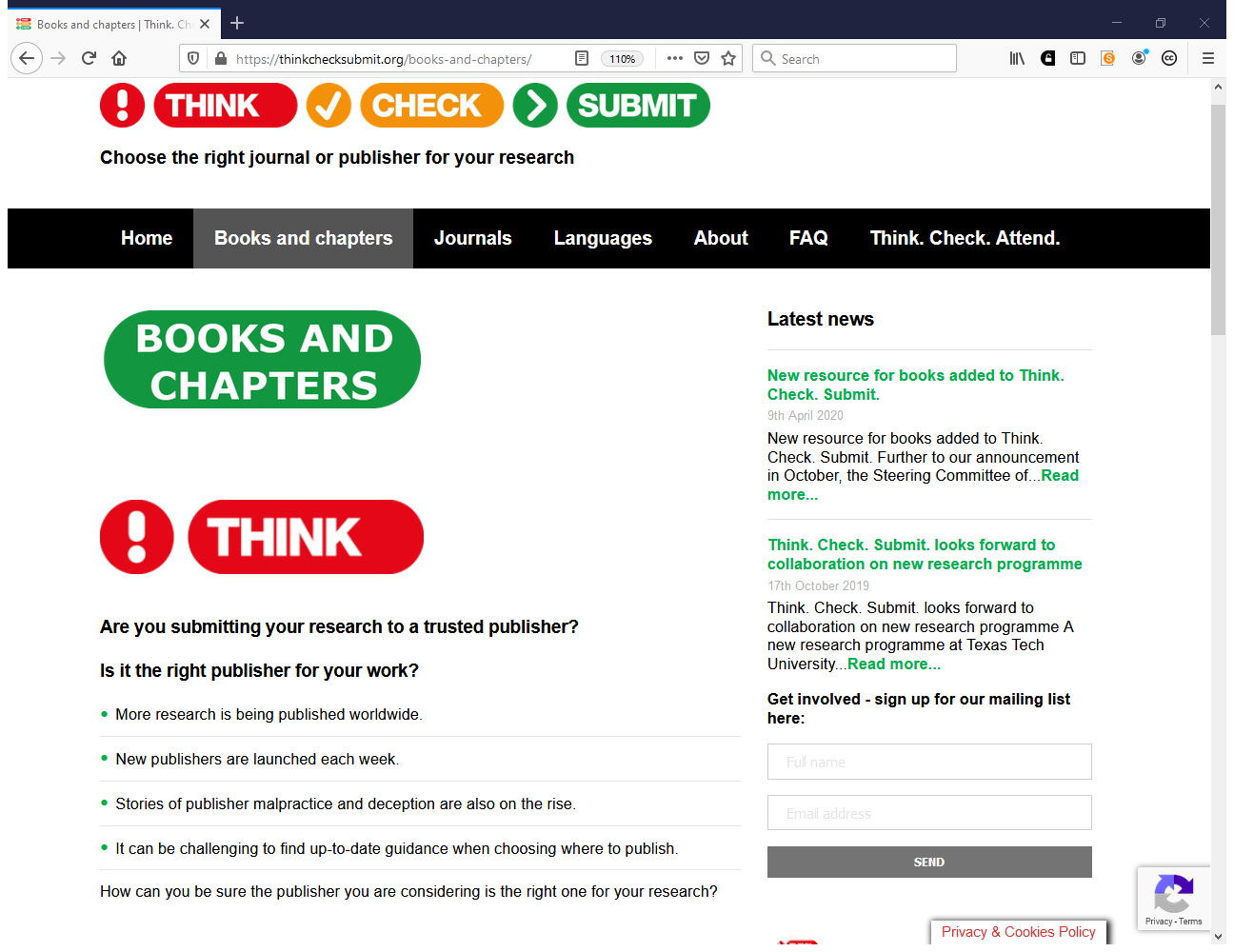 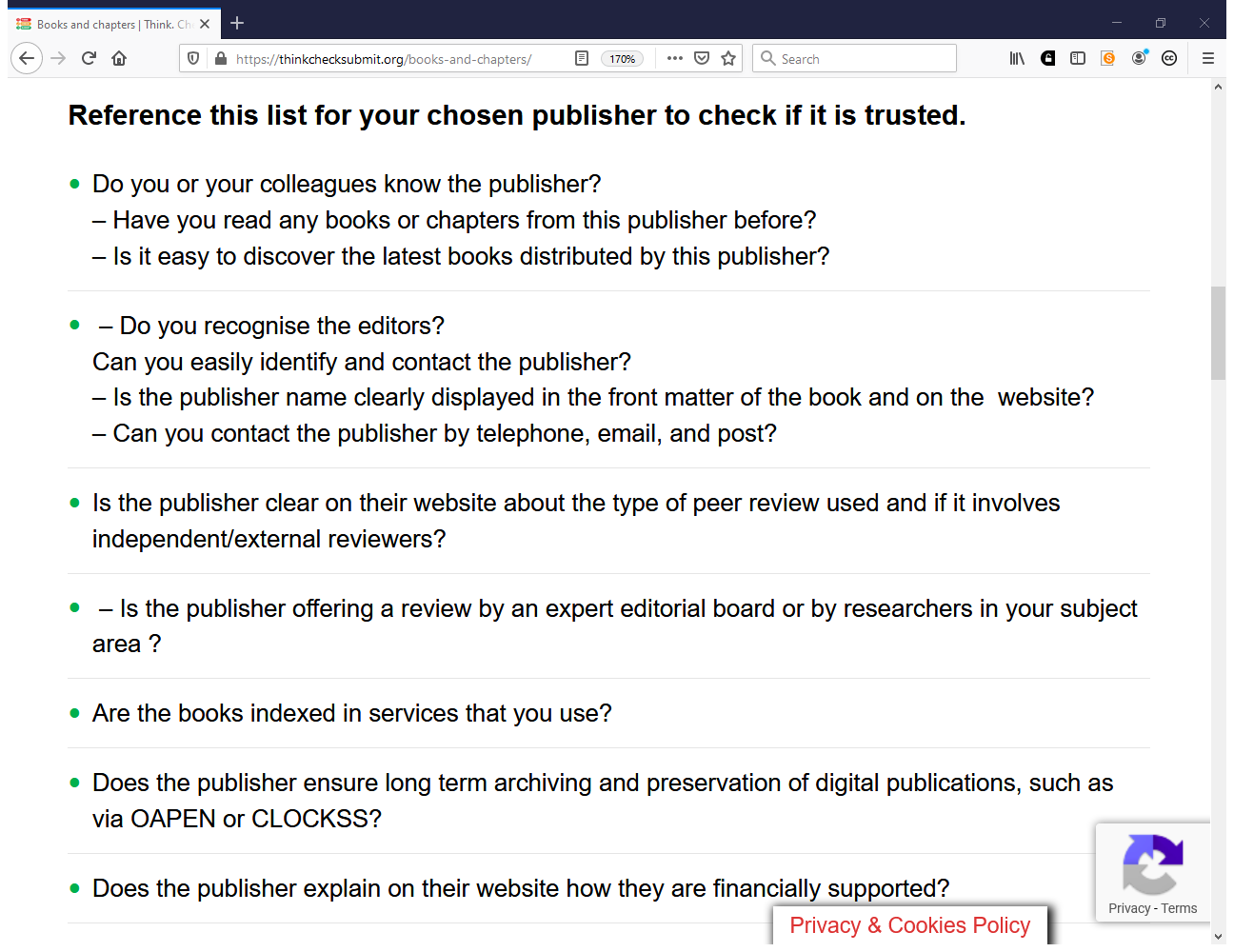 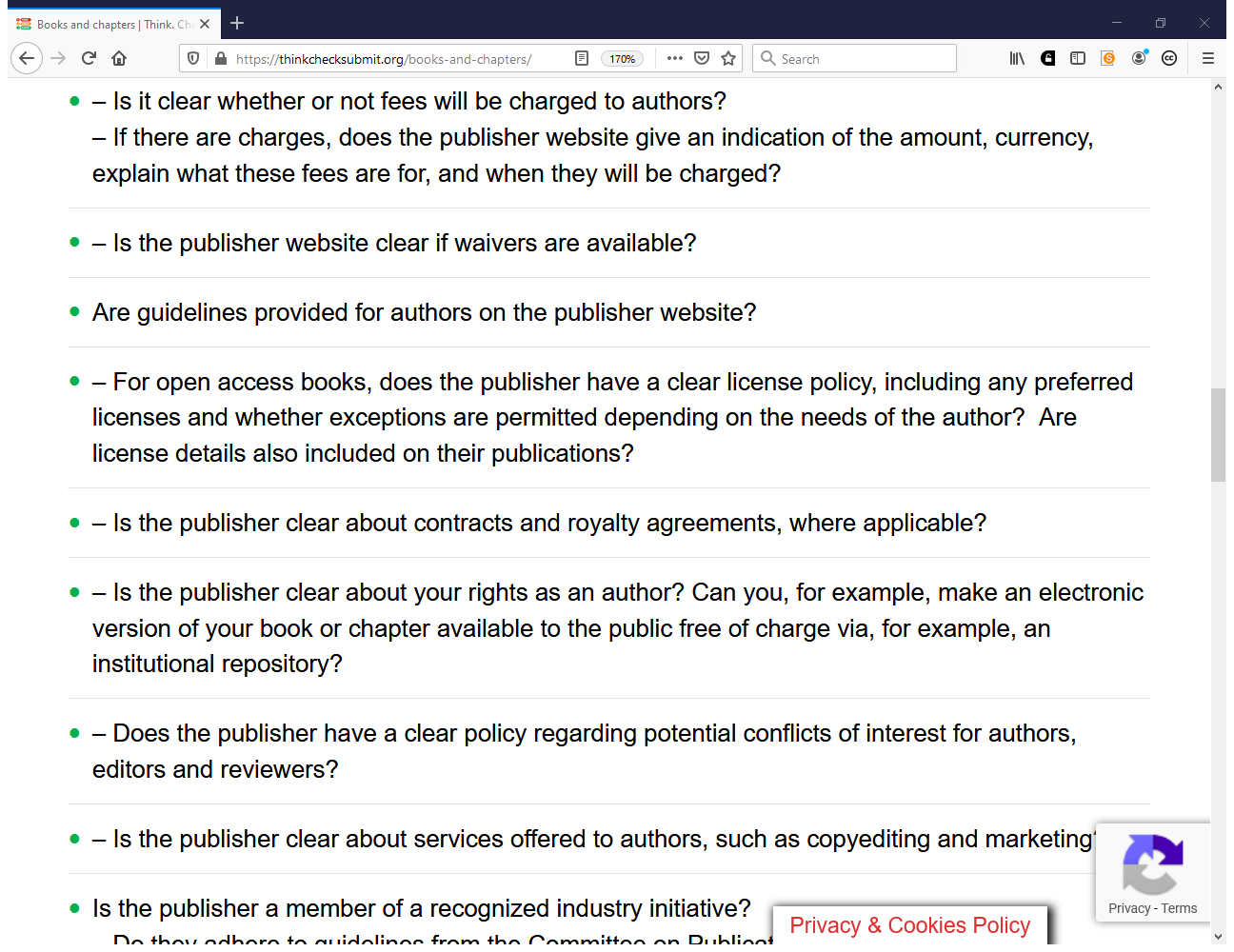 For research assessment, evaluation, promotion
What if none of the above works? 
Keep evidences of peer review, editorial control and other quality related communications with a journal/publisher and be ready to share it with the review committees. 
Any other suggestions?
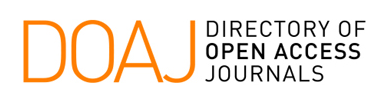 DOAJ DEFINITIONPredatory publishers are publishers, who are not living up to reasonable standards in terms of content, services, transparency and business behavior.
[Speaker Notes: Two kinds: many would actually like to do a decent job, but lack the knowledge – many are just exploiting and cheating]
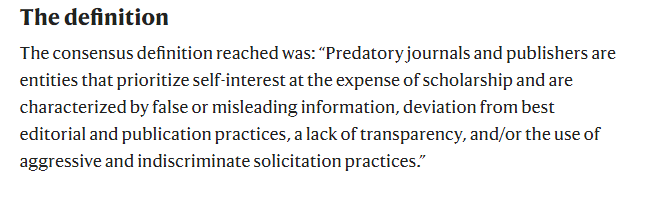 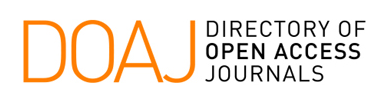 Differences between predatory / questionable  and low-quality journals
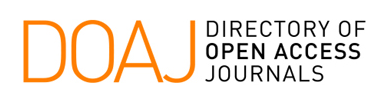 DOAJ DEFINITIONLow Quality Publishers are publishers, who publish low quality articles due to inadequate peer review and or editors / peer reviewers from one institute only
[Speaker Notes: Two kinds: many would actually like to do a decent job, but lack the knowledge – many are just exploiting and cheating]
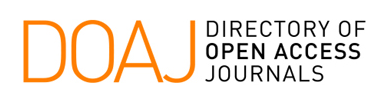 *  http://walt.lishost.org/2015/11/ppppredatory-article-counts-an-investigation-part-1/
**Shen and Björk.  BMC Medicine201513:230
Predatory Publishing: the Media Picture
BIG PROBLEM UNIQUELY LINKED TO OPEN ACCESS JOURNALS
OPEN ACCESS IS LOW QUALITY (everything accepted)
REPUTED SCIENTISTS ALSO PUBLISHED THERE
DANGER FOR THE REPUTATION OF SCIENCE
BIG MEDIA ATTENTION WITH BIASED SURVEYS
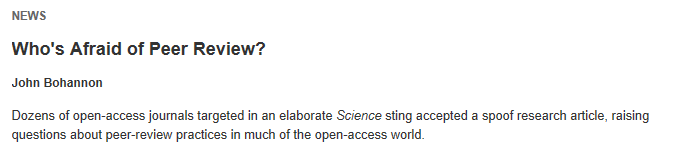 THE STING
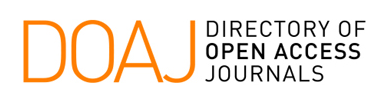 *  http://walt.lishost.org/2015/11/ppppredatory-article-counts-an-investigation-part-1/
**Shen and Björk.  BMC Medicine201513:230
Predatory Publishing: the Real Picture
NOT ONLY  IN OPEN ACCESS JOURNALS
Not AS HIGH AS OFTEN REPORTED
	according to a study*  by Walt Crawford  the number questionable publishers in 2014 was about 3275 publishing about 121,000 articles   and not 420,000  (Shen and Björk ** reported 8000 journals and 420,000 articles-- Still cited massively!)
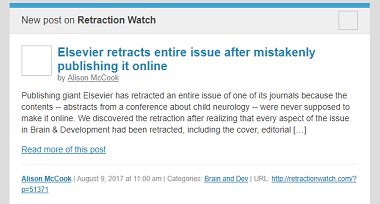 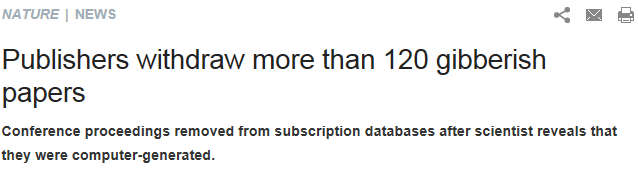 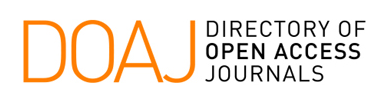 ***  Walt Crawford
http://citesandinsights.info/civ17i1.pdf
PREDATORY PUBLISHING IN PERSPECTIVE
Proportion of low quality journals is comparable between open access and subscription publishing 
   but it looks worse mainly because Open Access journals are more visible
					FACTS
 Not all subscription journals are in Scopus  or WoS: only 25-35,000 of 100,000 (data Ulrich’s Web)
 Not all open access journals are in DOAJ :  only  14,000 of 35,000 ***
CONCLUSION  Percentage  of Good Quality Journals in Open Access and Subscription Journals is comparable
WHAT TO DO?
Listing predatory journals
- not inclusive
- difficult to get off
Listing good quality journals
- inclusive
- difficult to get on
http://blogs.lse.ac.uk/impactofsocialsciences/2017/02/21/blacklists­are­technically­infeasible­practically­unreliable­and­unethical­period/
Thank you!Questions?
Contact: iryna.kuchma@eifl.net
www.eifl.net